Algorithms and Data Structures
Gerth Stølting Brodal
Lars Arge
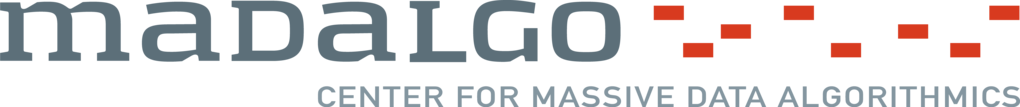 Computer Science Day, Department of Computer Science, Aarhus University, May 31, 2013
[Speaker Notes: 15:33
s]
May 232013
[Speaker Notes: Relater til Computational Geometry kurset]
May 23 2013
Speciale
MADALGO – CTIC    6 : 3
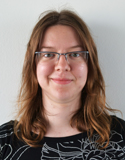 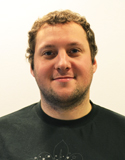 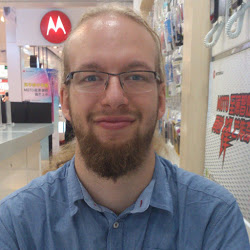 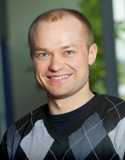 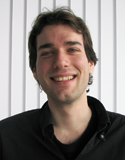 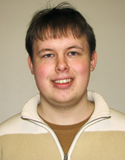 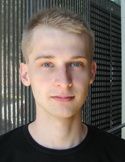 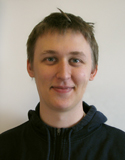 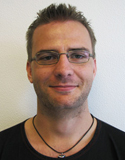 PostDoc
Phd
Jana
Morten
Daniel
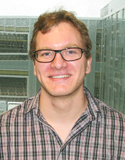 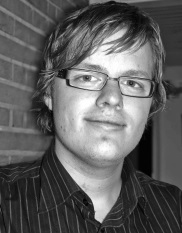 Darius
Jesper
Jakob
Casper
Morten
Constantinos
Jørgen
Jeppe
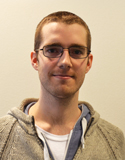 Jens
Sarfraz

(PhD)
Else
(Manager)
Gerth
(Lektor)
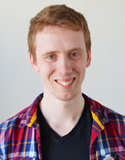 Bryan
(PhD)
Peyman
(Adjunkt)
Steffen
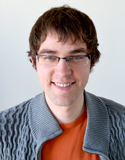 Allan
(PostDoc)
Jakob
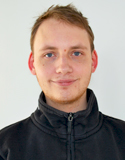 Zhewei
(PostDoc)
Lars
(Professor)
Yungwoo
(PhD)
Mikkel
[Speaker Notes: Hvem er vi]
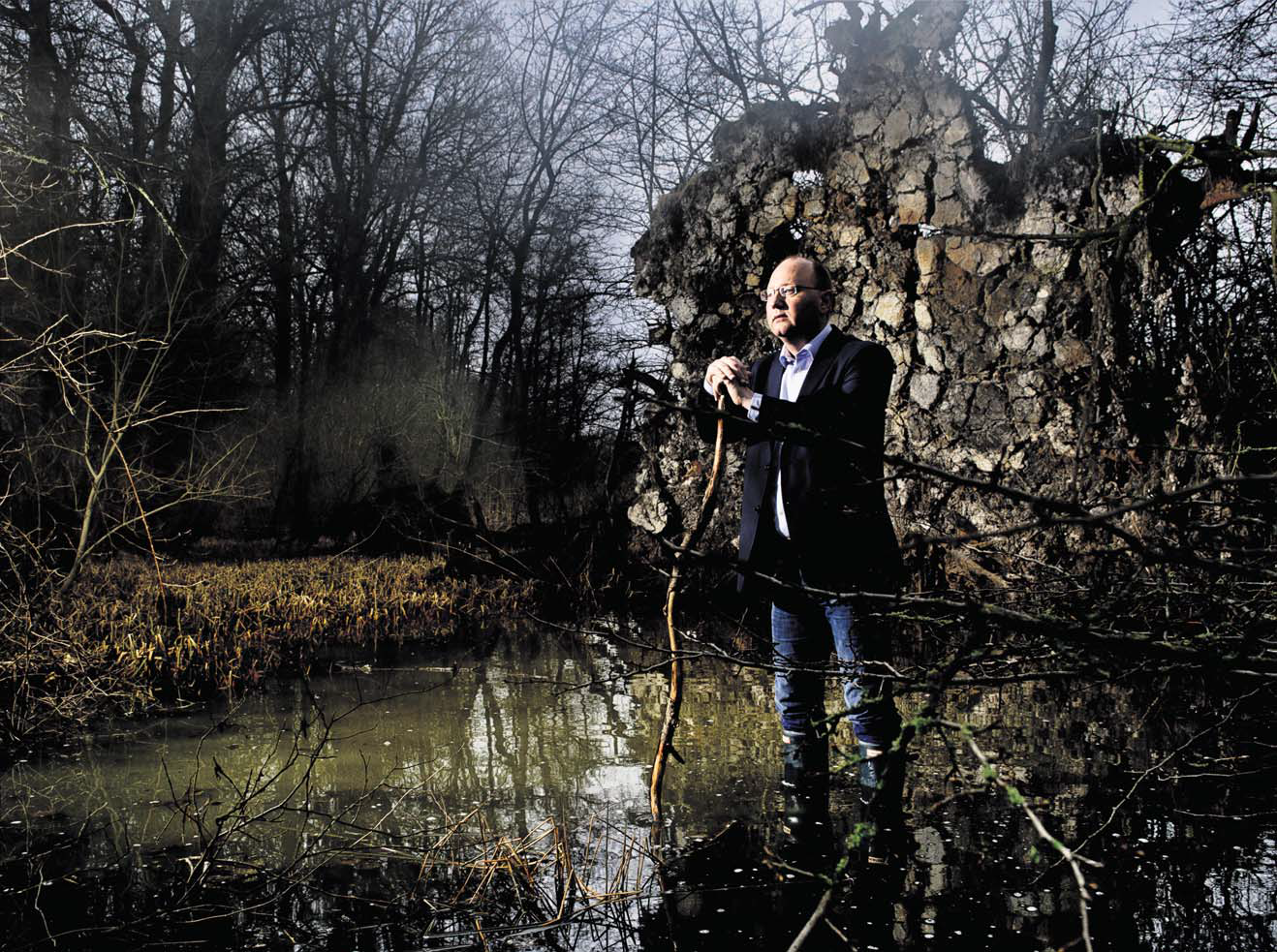 Lars
Water
Else’s 
rubber boots
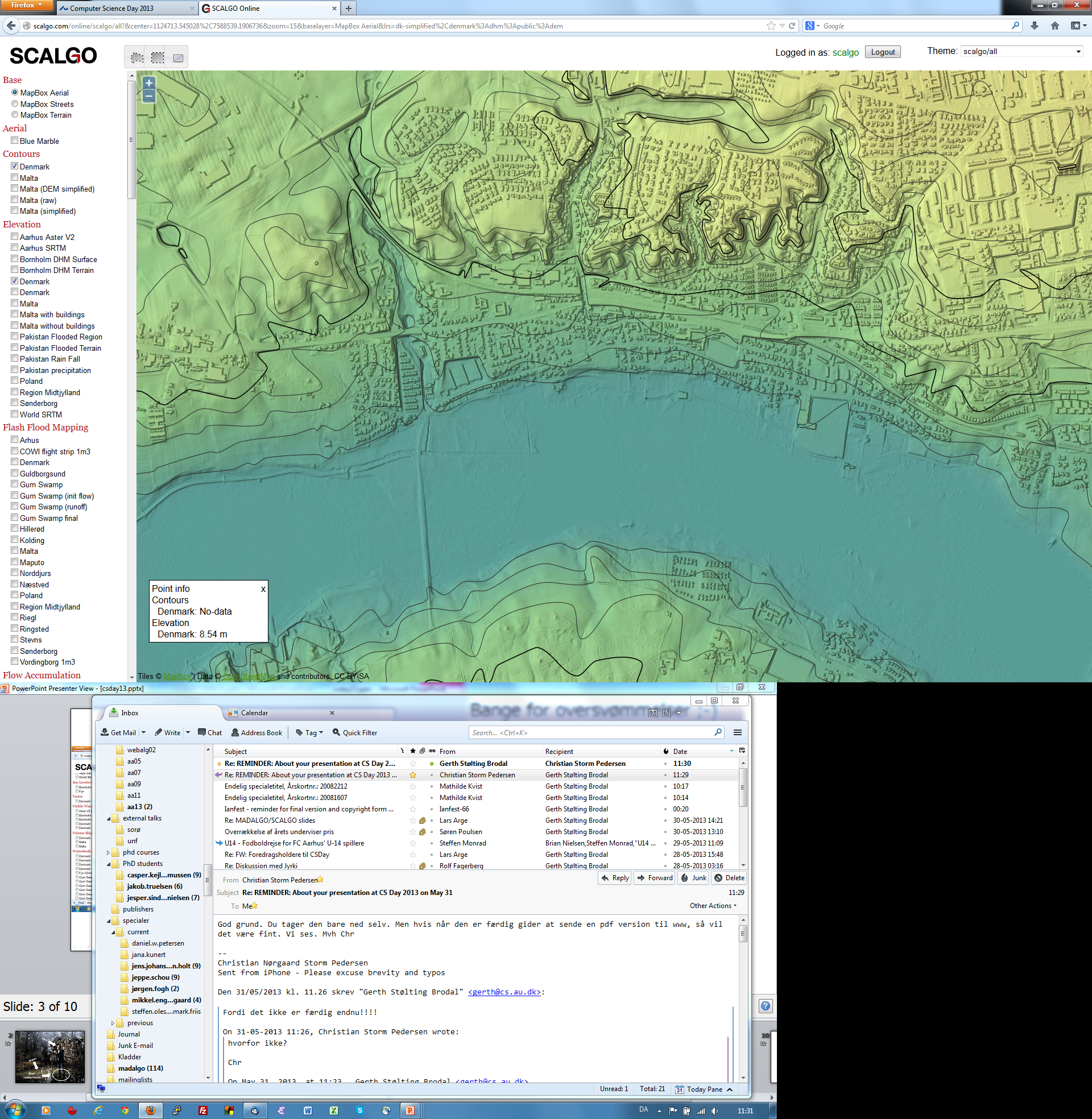 Lars’ house
Brabrand lake
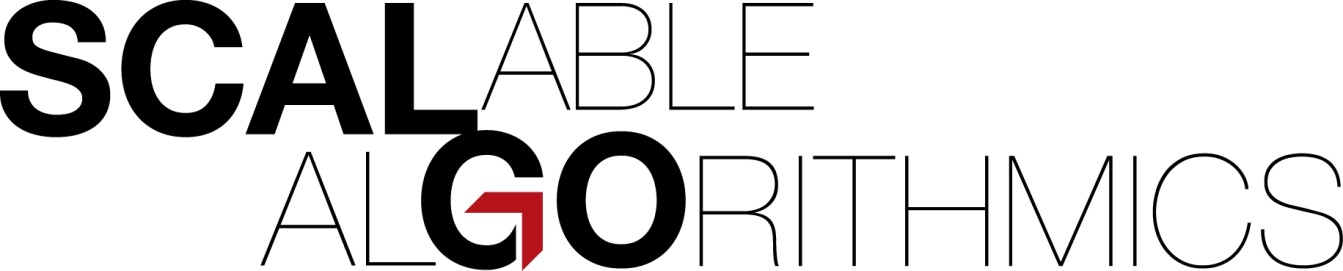 [Speaker Notes: Bange for oversvømmelser ;-)]
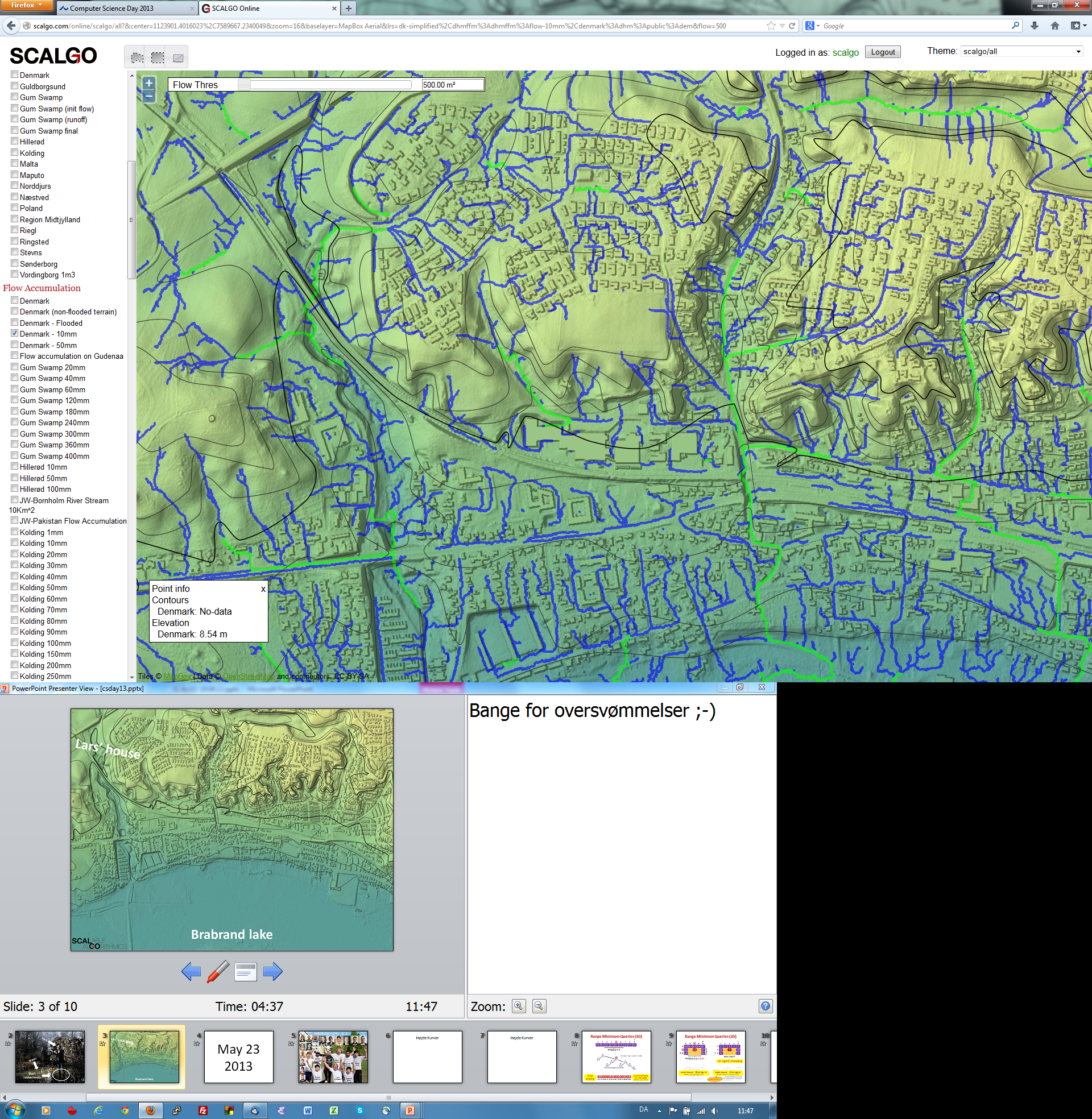 Lars’ house
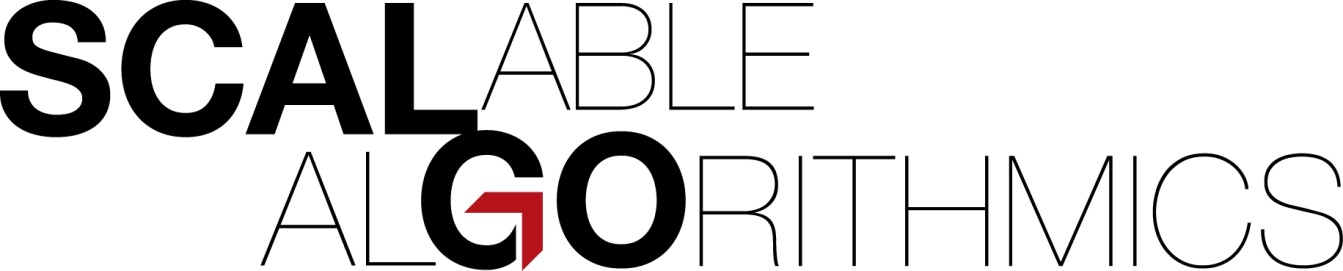 [Speaker Notes: Water flow]
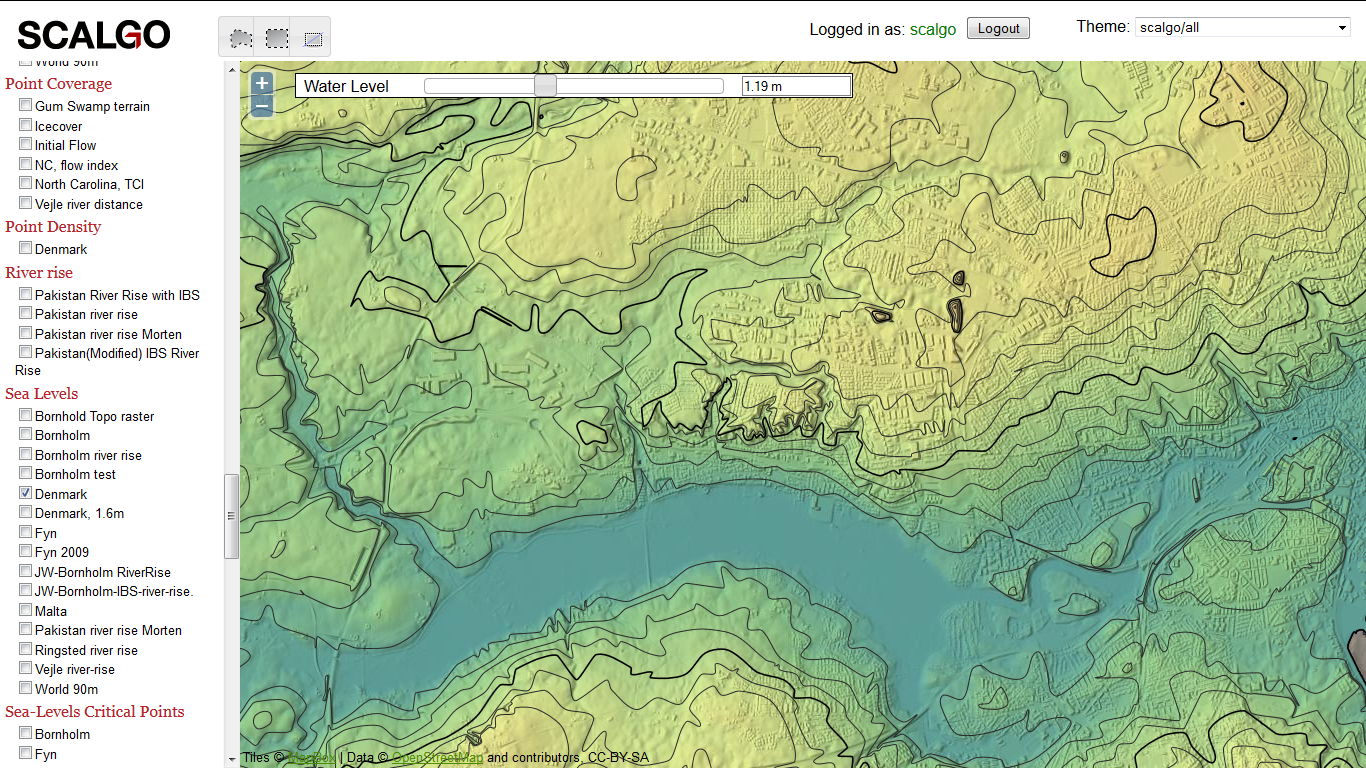 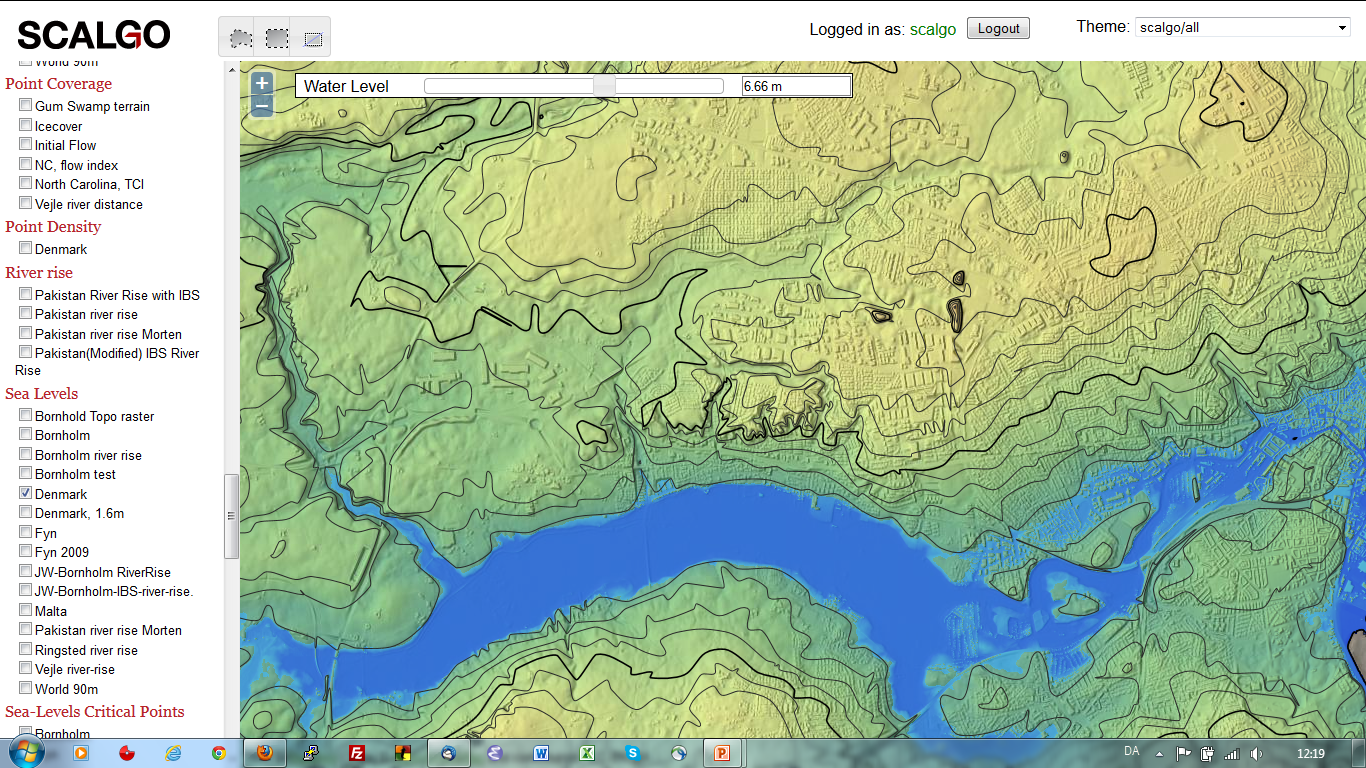 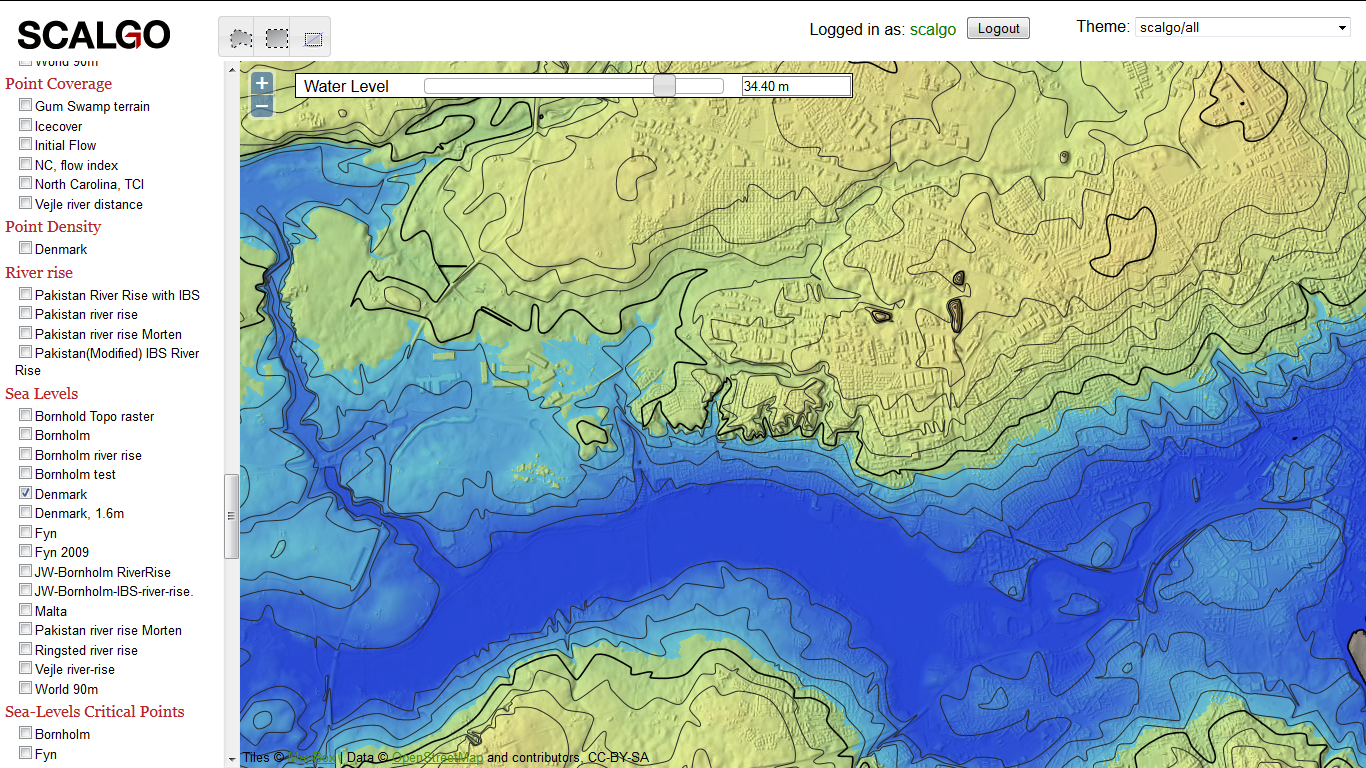 Lars’ house
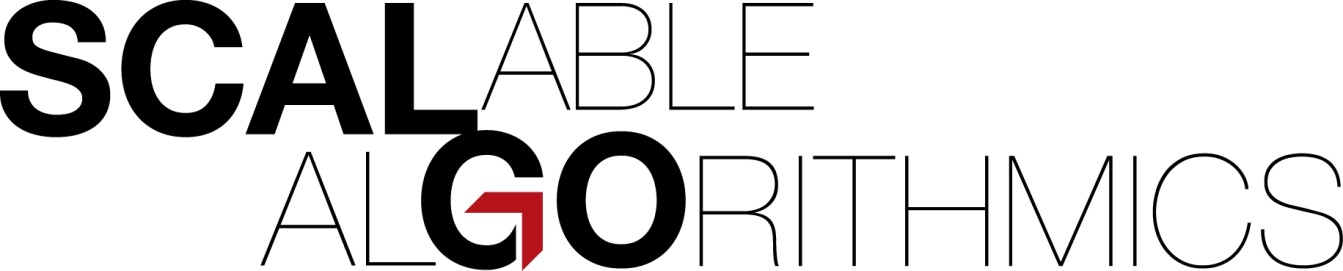 [Speaker Notes: Lars tag: 52 meter]
Research
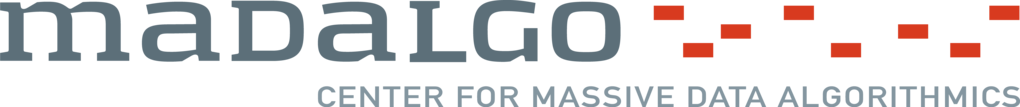 Practical
Algorithmics
Theory
EcoInformatics
BioInformatics
COWI, DES, EIVA, …
Gerth
Lars
Peyman
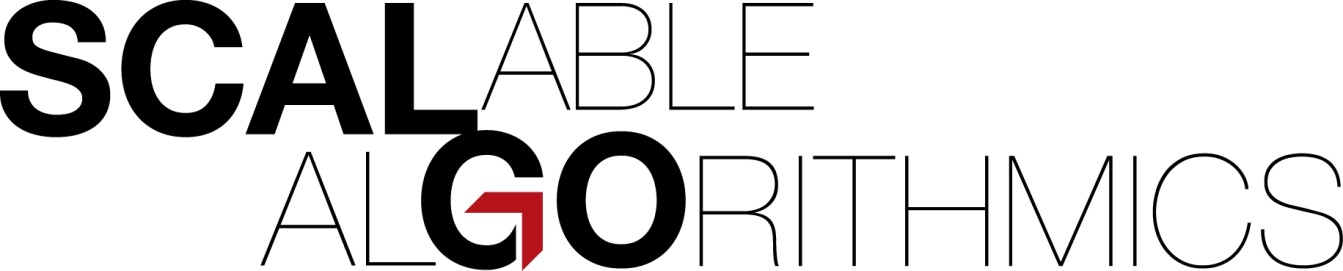 Commercial
[Speaker Notes: Relater til Computational Geometry kurset]
Terrain Research
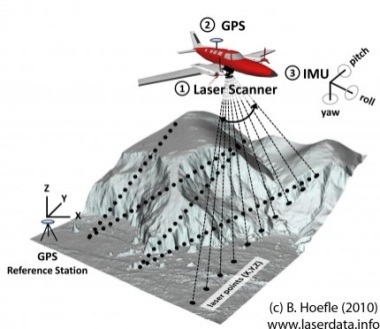 Height matrix
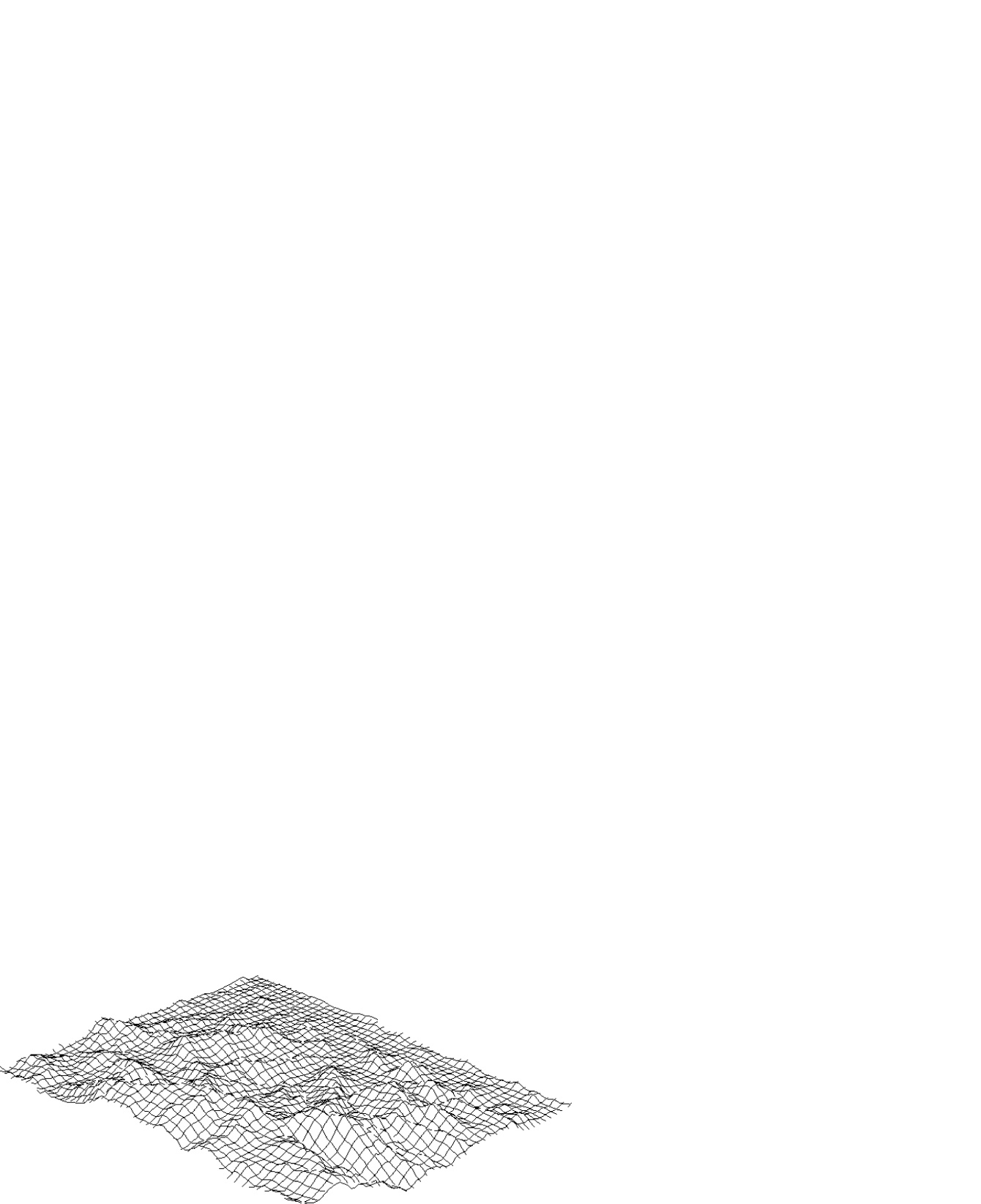 Terrain model
3
2
4
3
2
4
7
5
8
7
5
8
7
1
9
7
1
9
3
2
4
3
2
4
7
5
8
7
5
8
7
1
9
7
1
9
[Speaker Notes: Relater til Computational Geometry course by Peyman Afshani
1TB for Denmar
IO algorithm need – IO course in the fall by Lars Arge]
Range Minimum Queries (1D)
RMQ(3,6) = 5
Cartesian tree [Vuillemin 1980]
5
5
0.1
2
0.3
1
0.7
2.4
4
1.6
7
3.5
3
5.2
6
3.7
8
4.2
9
2n bit encoding
2n+o(n) bit encoding
O(1) time queries
[Fischer, Heun 2011]
[Speaker Notes: Appear’s in ”Advanced Data Structures” course]
Range Minimum Queries (2D)
Rank matrix
RMQ(2,2,3,4) = (2,3)
nm log(nm) bit encoding
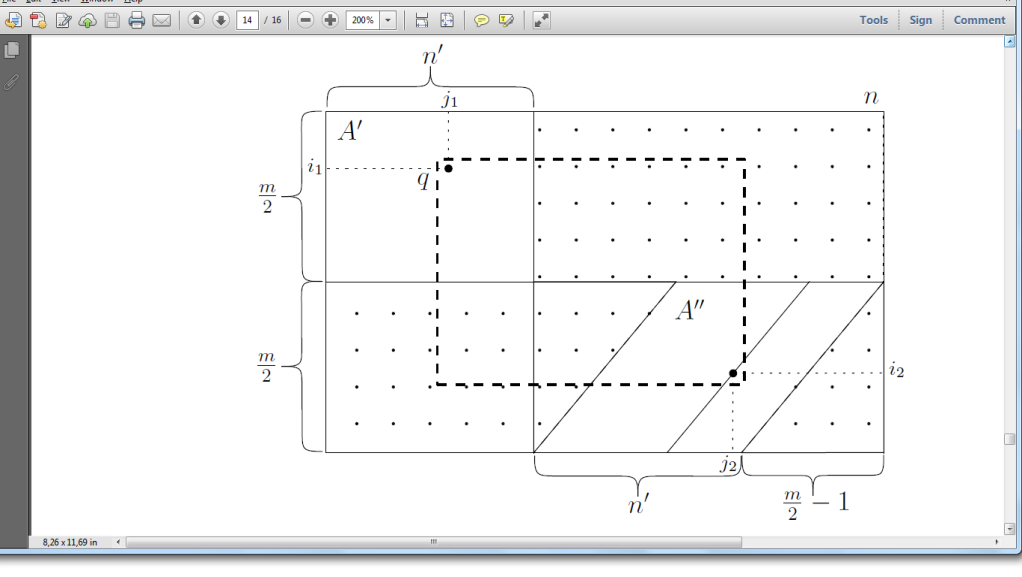 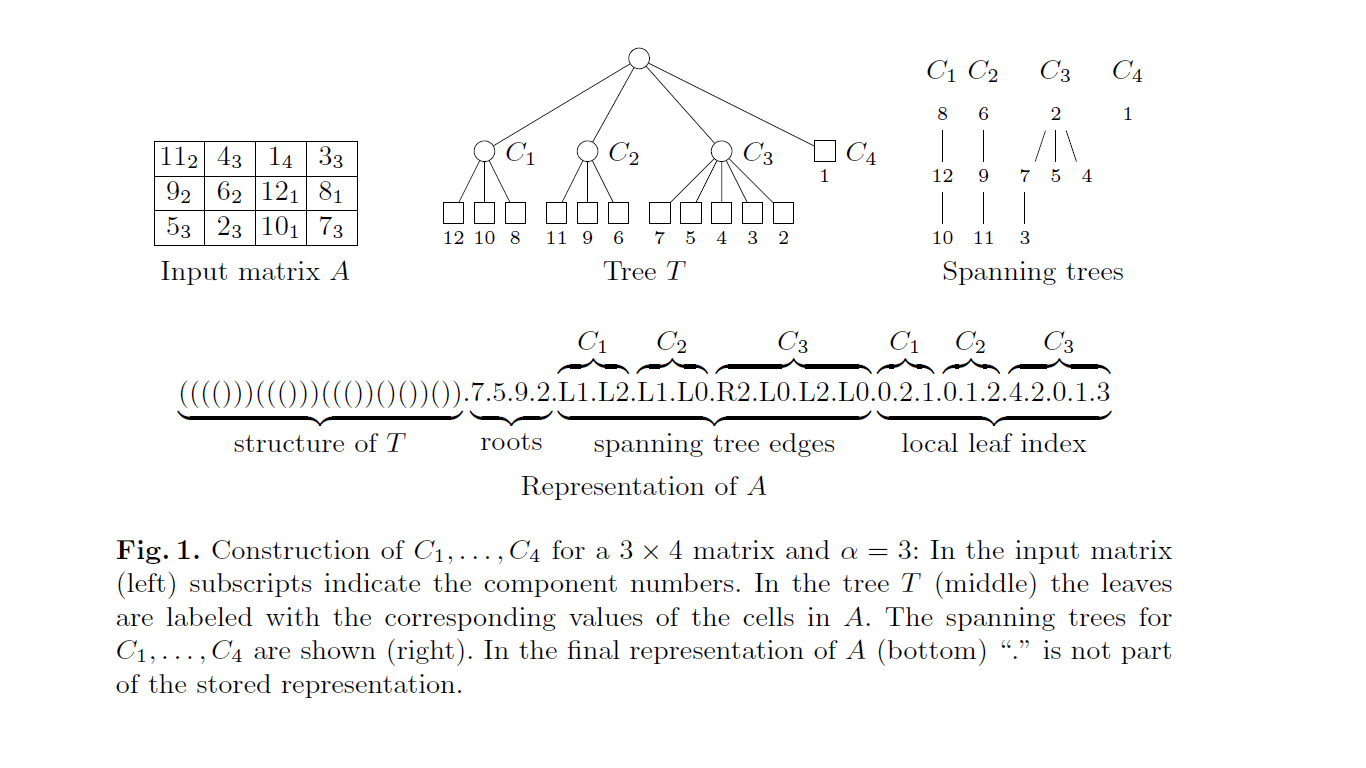 Lower bound:   (nmlog m)
[Brodal, Davoodi, Rao 2012]
Upper bound:   O(nmlog m)
[Brodal, Brodnik, Davoodi 2013]
Query time ?
[Speaker Notes: Open problem: Space optimal queries, with O(1) query time]
Research
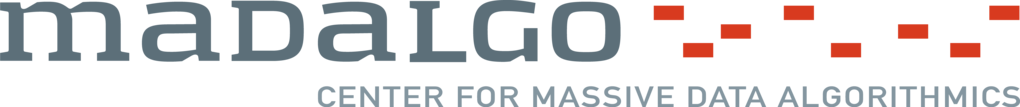 Practical
Algorithmics
Theory
EcoInformatics
BioInformatics
COWI, DES, EIVA, …
Gerth
Lars
Peyman
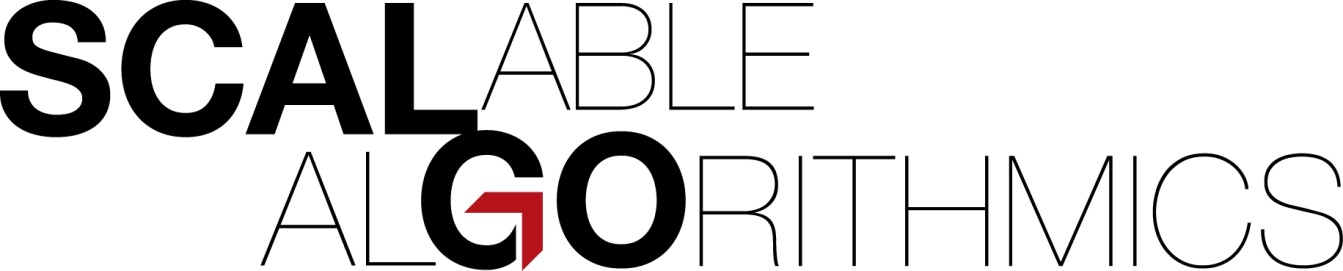 Commercial
[Speaker Notes: Relater til Computational Geometry kurset]
Thank you
Gerth Stølting Brodal
Lars Arge
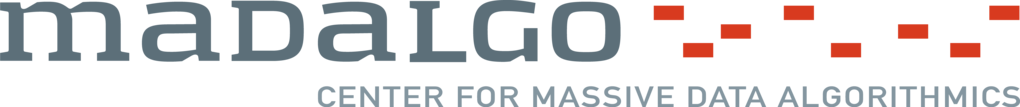